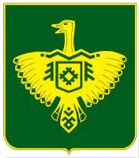 «Бюджет для граждан»
По проекту решения Совета муниципального района «Корткеросский» «Об утверждении отчета об исполнении бюджета муниципального образования муниципального района «Корткеросский» за 2024 год»
Параметры бюджета МР «Корткеросский»
Исполнение бюджета МОМР «Корткеросский» в 2024 году осуществлялось в соответствии с решением Совета МР «Корткеросский» от 20 декабря 2023 года № VII-22/7 «О бюджете МО МР «Корткеросский» на 2024 год и на плановый период 2025 и 2026 годов». 
      В течении 2024 года основные параметры бюджета изменились следующим образом:
РАСХОДЫ
ДОХОДЫ
2
Основные показатели исполнения бюджета 
(общие характеристики) за 2024 год, тыс. рублей
Основные показатели исполнения бюджета 
(общие характеристики) 
за 2023-2024 год, тыс. рублей
ДОХОДЫ
Объем поступлений в бюджет МР «Корткеросский» за 2024 год
5
Динамика и объем доходов бюджета
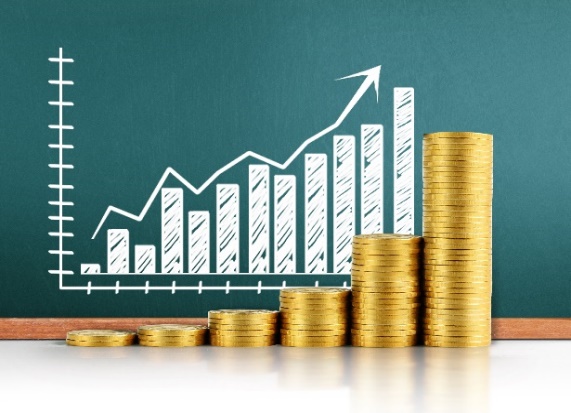 6
Структура налоговых и неналоговых доходов в 2024 году, 
тыс. рублей
План  исполнен на 106,9% или на 26 301 тыс. рублей больше, 
рост к 2023 году составил 13,5% или 48 773 тыс. рублей
Исполнение доходной части бюджета по основным видам налоговых и неналоговых доходов
8
Уровень дотационности районного бюджета в 2022-2024 годах, тыс. рублей
Динамика безвозмездных поступлений в 2023-2024 годах, тыс. рублей
Уровень безвозмездных поступлений в 2024 году к уровню 2023 года уменьшился на 22,8% или на 392 040 тыс. руб., в том числе за счет увеличения объема выделенной дотации (+2 350 тыс. руб. или 1,5%), уменьшения субсидий (-463 073 тыс. руб. или в 2 раза), роста субвенций (+59 713 тыс. руб. или на 10,8%), иных МБТ (+15 076 тыс. руб. или 37,2%) и прочих безвозмездных поступлений (+274,6 тыс. руб. или на 3,8%).
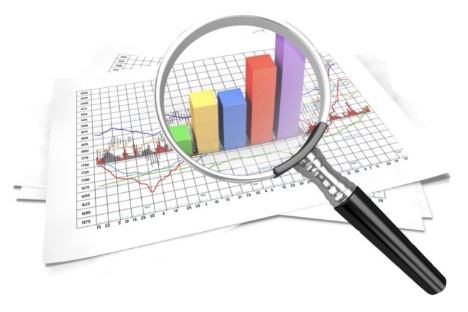 10
Исполнение доходной части бюджета по безвозмездным поступлениям, тыс. руб
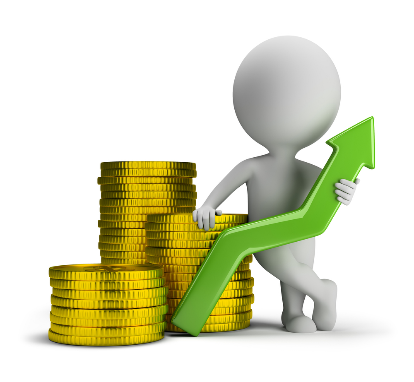 11
Основные показатели исполнения бюджета 
(общие характеристики) за 2023-2024 год, тыс. рублей
РАСХОДЫ
Динамика и структура расходов бюджета, тыс. рублей
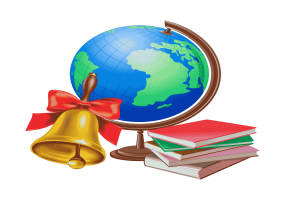 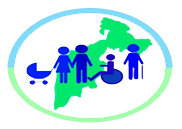 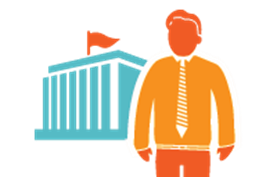 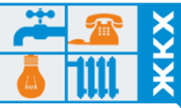 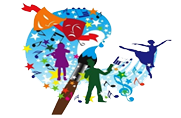 Социальная сфера = 
Образование + Социальная политика + Культура + Физическая культура и спорт
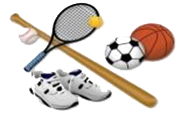 Исполнение расходной части бюджета по разделам и подразделам классификации расходов бюджета
14
Привлечение безвозмездных средств в рамках социального партнерства АО «СЛПК» 
 7 060,0 тыс. рублей
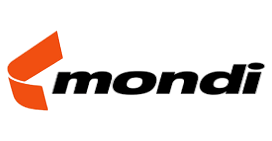 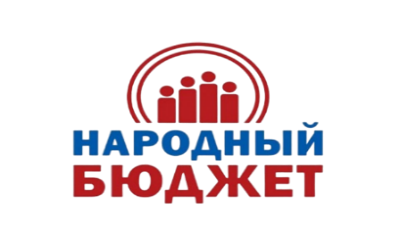 ПРОЕКТ «НАРОДНЫЙ БЮДЖЕТ»
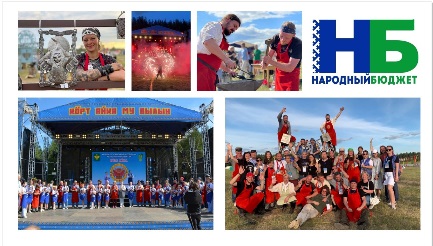 в сфере малого и среднего предпринимательства приобретена дровокольная линия на сумму 1,1млн.руб;
в сфере торговли построен торговый объект в труднодоступном населении д.Троицк на сумму 2,4 млн.руб;
в сфере агропромышленного комплекса приобретено оборудование для убойного пункта на сумму 1,7 млн.руб;
в сфере культуры отремонтирована кровля и облицовка фасада здания сельской библиотеки, отремонтирован зрительный зал ЦКД с.Корткерос, проведен фестиваль кузнечного мастерства «Корт Айка» на общую сумму ;
в сфере образования создан спортивный дворик для дошколят в п.Аджером и заменили деревянные окна на окна из ПВХ в детском садике с.Мордино на сумму 2,4млн.руб; 
в сфере дорожной деятельности отремонтированы автомобильные дороги общего пользования по населенным пунктам с.Сторожевск,пст.Визябож и д. Важкурья, а т.ж. в д.Важкурья восстановлены линии электроосвещения на общую сумму 9 069,3 тыс.руб.
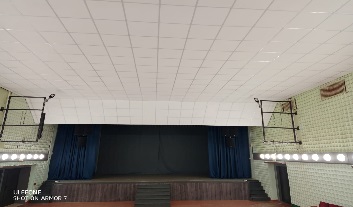 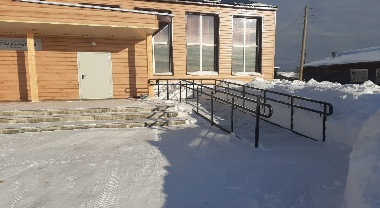 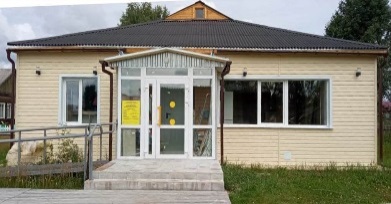 «Инициативные проекты»
«Народные инициативы»
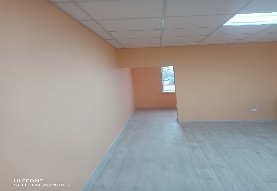 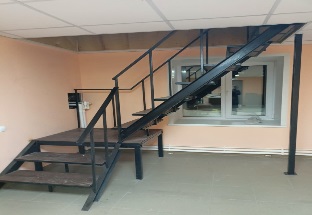 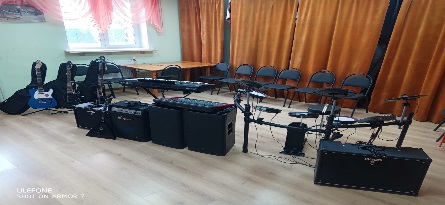 «Наказы избирателей»
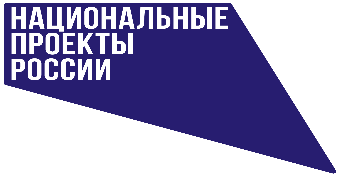 Реализация национальных (региональных) проектов в 2024 году
Национальный проект "Образование"
Федеральный проект 
«Патриотическое воспитание граждан Российской Федерации» 
5 838,8 тыс.рублей
Федеральный проект
«Социальная активность» 
 1 464,8 тыс.рублей
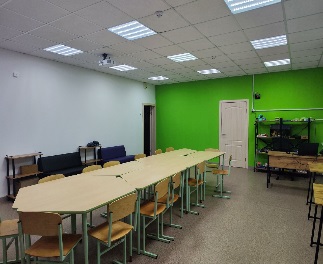 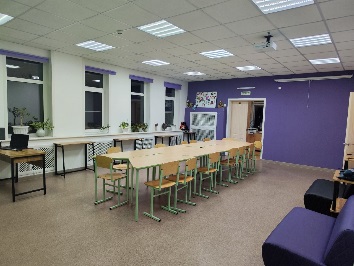 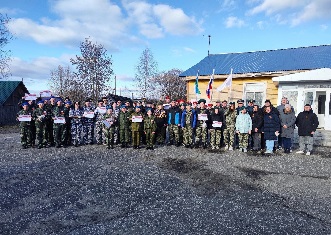 Отремонтировано помещение и приобретено оборудование в РЦДО
Национальный проект "Жилье и городская среда"
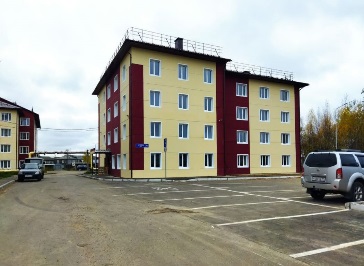 Федеральный проект «Обеспечение устойчивого сокращения непригодного для проживания жилищного фонда» 181 685,2 тыс.рублей
Национальный проект "Культура"
Федеральный проект 
«Творческие люди» 
276,3 тыс.рублей
Федеральный проект
«Культурная среда»
  31 674,6 тыс.рублей
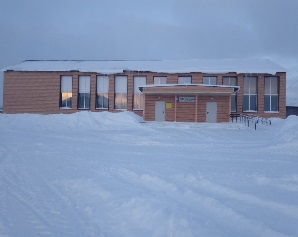 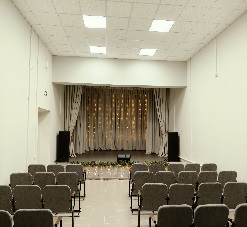 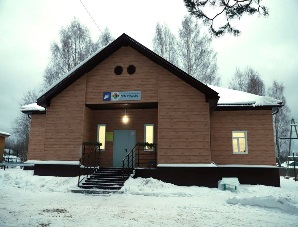 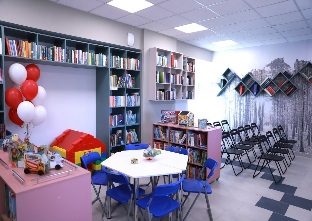 Кап.ремонт домов культуры в п.Визябож и д.Нившера, открытие модельной библиотеки в п.Аджером
Дорожного фонда муниципального образования в 2024 году
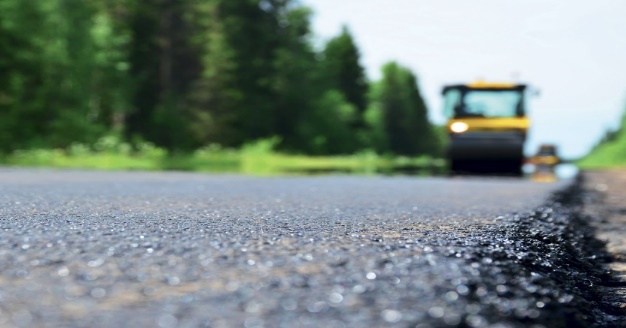 Источники формирования
Направления расходования
Содержание и ремонт автомобильных дорог общего пользования местного значения, в том числе реализация народных проектов в сфере дорожной деятельности – 42 544,6тыс. руб.
Доходы от уплаты акцизов – 19 542,4 тыс. руб.
Объем бюджетных ассигнований дорожного хозяйства (дорожного фонда) –
43 745,0 тыс. руб.
Поступления в виде МБТ на финансирование обеспечения дорожной деятельности, а также безвозмездные поступления от физ. и юр. лиц – 20 000,8 тыс. руб.
Приобретение и устройство наплавных мостов, катеров, паромных переправ – 
300,4 тыс. руб.
Развитие системы организации движения транспортных средств и пешеходов – 
900,0 тыс. руб.
Остаток ассигнований неиспользуемый в 2023 году – 4 201,7 тыс. руб.
Снижение финансирования дорожного фонда по сравнению с 2023 годом составил 34,5% или на 21 180,1 тыс. руб.
Расходы  в разрезе муниципальных программ, тыс. рублей
Программные расходы всего 1 496,1
Доля программных расходов составляет 84,8%
% исполнения:
Более 95
От 90 до 95
Менее 90
В 2024 году бюджет исполнен в рамках 9 муниципальных программ
Муниципальная программа 
«Безопасность жизнедеятельности населения»
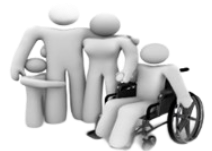 Цель: повышение безопасности жизнедеятельности населения муниципального района «Корткеросский».
Основные направления расходов в 2024 году:
защита населения и территорий МО МР «Корткеросский» от чрезвычайных ситуаций - 420,2 тыс.руб;
защита населения и территорий МО МР «Корткеросский» от чрезвычайных ситуаций – 177,4 тыс.руб;
развитие единой дежурно-диспетчерской службы муниципального образования МР «Корткеросский» - 498,4 тыс.руб.
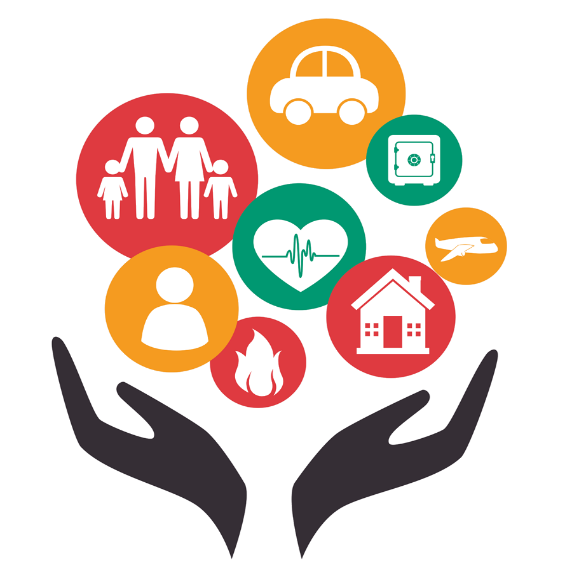 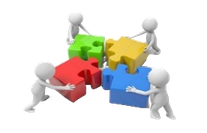 Муниципальная программа «Развитие экономики»
Цель: обеспечение   устойчивого   экономического    развития муниципального района «Корткеросский».
Основные направления расходов в 2024 году:
малое и среднее предпринимательство в МР «Корткеросский» - 2 637,6 тыс.руб;
развитие сельского хозяйства и регулирования рынков с/х продукции, сырья и продовольствия – 6 086,4 тыс.руб.
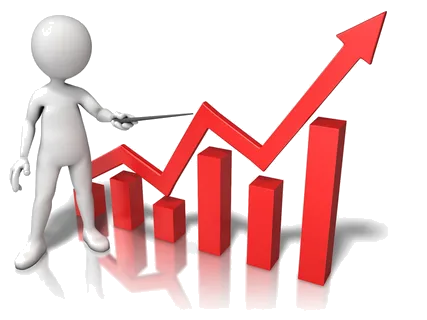 Муниципальная программа  «Развитие транспортной системы»
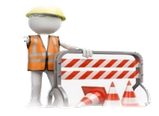 Цель: обеспечение потребностей населения в качественных, доступных и безопасных услугах на автомобильном виде транспорта, а также снижение количества лиц, погибших в результате дорожно-транспортных происшествий.
содержание и ремонт автомобильных дорог общего пользования – 39 082,5 тыс.руб;
осуществление перевозок пассажиров и багажа автомобильным транспортом – 14 386,3 тыс.руб;
приобретение и устройство наплавных мостов, катеров, паромных переправ – 300,4 тыс.руб;
развитие системы организации движения транспорта и пешеходов – 750,0 тыс.руб.
Основные направления расходов в 2024 году:
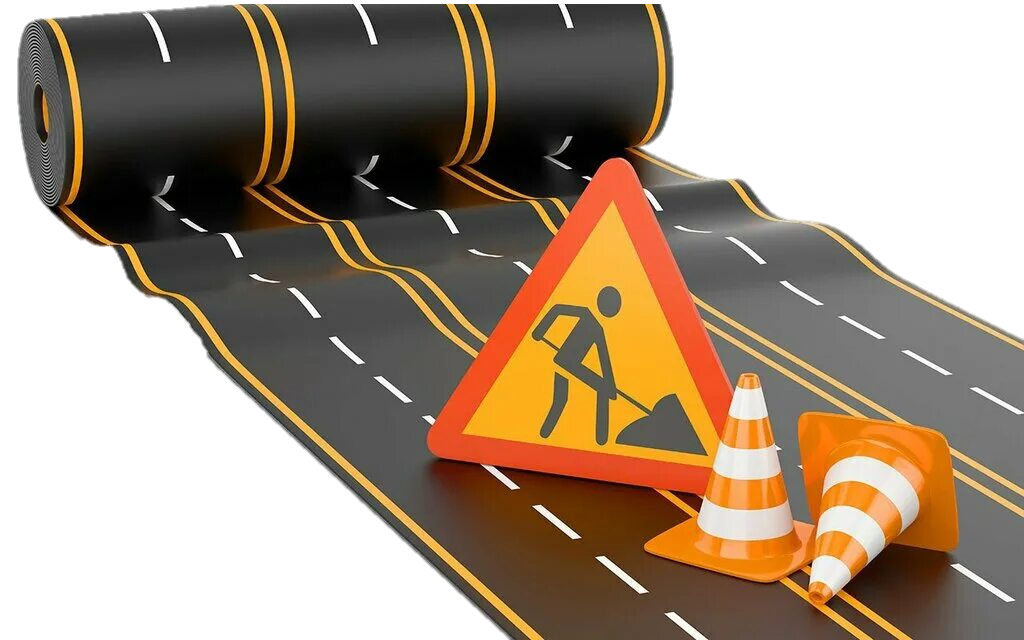 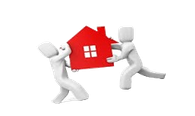 Муниципальная программа
 «Развитие жилищно-коммунального хозяйства МР «Корткеросский»»
Цель: стимулирование жилищного строительства, обеспечение качественными жилищно-коммунальными услугами населения, улучшение экологической безопасности населения.
комплексное развитие систем коммунальной инфраструктуры МО МР «Корткеросский» – 326,1 тыс.руб;
разработка документов территориального планирования – 336,3 тыс.руб;
создание условий для обеспечения доступным и комфортным жильем населения – 200 554,3 тыс.руб;
отходы – 2 098,0 тыс.руб.
Основные направления расходов в 2024 году:
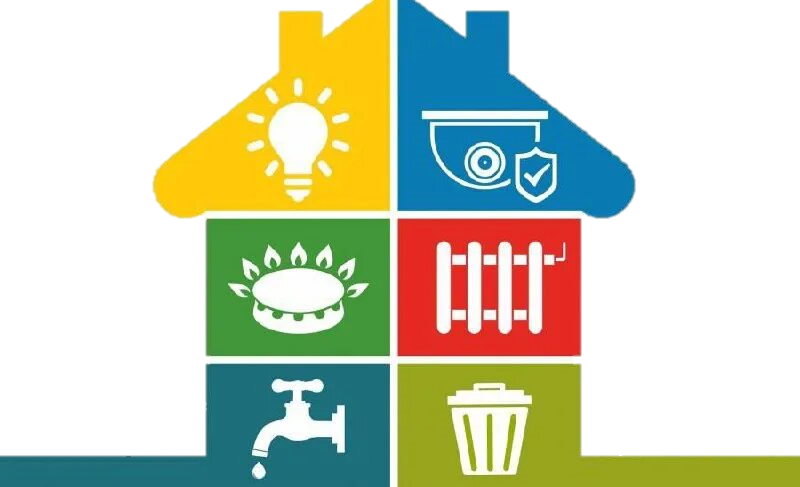 Муниципальная программа «Развитие образования»
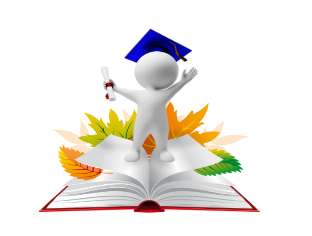 Цель: рост доступности, качества и эффективности непрерывного образования с учетом запросов личности, общества и государства, повышение инновационного потенциала и инвестиционной привлекательности системы образования, гражданское становление и самореализация молодёжи.
Основные направления расходов в 2024 году:
развитие системы дошкольного, общего и дополнительного образования – 819 656,1 тыс.руб;
дети и молодежь – 58 053,3 тыс.руб;
обеспечение реализации муниципальной программы – 26 183,3 тыс.руб.
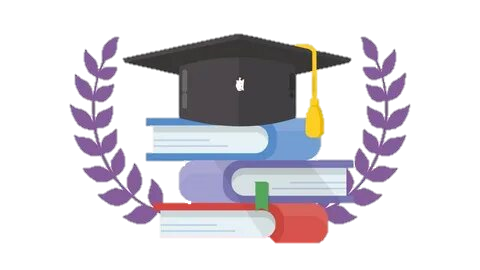 Муниципальная программа «Развитие культуры и туризма»
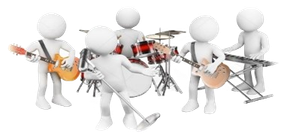 Цель: повышение безопасности жизнедеятельности населения муниципального района «Корткеросский».
Основные направления расходов в 2024 году:
укрепление материально-технической базы объектов сферы культуры – 53 921,3 тыс.руб;
обеспечение деятельности учреждений культуры – 143 119,2 тыс.руб;
организация мероприятий учреждениями культуры и образовательными организациями дополнительного образования детей сферы культуры – 3 036,0 тыс.руб;
другие вопросы в области культуры, кинематографии – 39 896,3 тыс.руб.
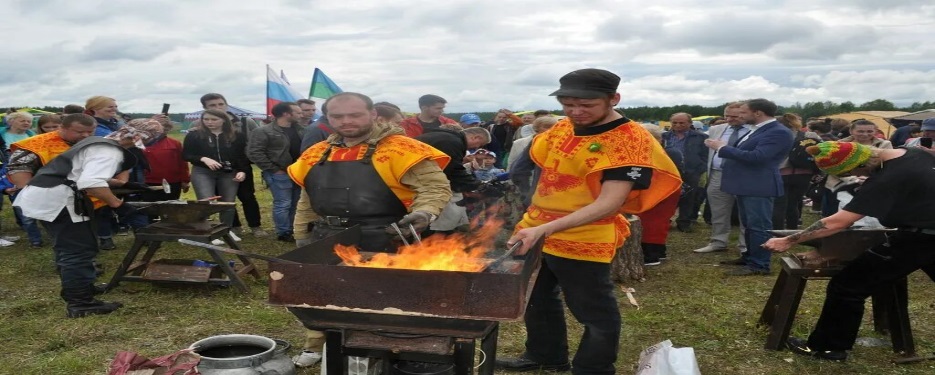 Муниципальная программа 
«Развитие физической культуры и спорта в МО МР Корткеросский»»
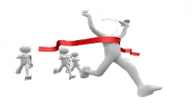 Цель: совершенствование системы физической культуры и спорта, создание благоприятных условий для развития массовой физической культуры и спорта.
укрепление материально-технической базы учреждений физкультурно-спортивной направленности – 7 729,3 тыс.руб;
оказание муниципальных услуг учреждениями в сфере спорта – 52 001,5 тыс.руб;
трудоустройство подростков в период каникул – 250,0 тыс.руб;
другие вопросы в области физической культуры и спорта – 11 462,5 тыс.руб.
Основные направления расходов в 2024 году:
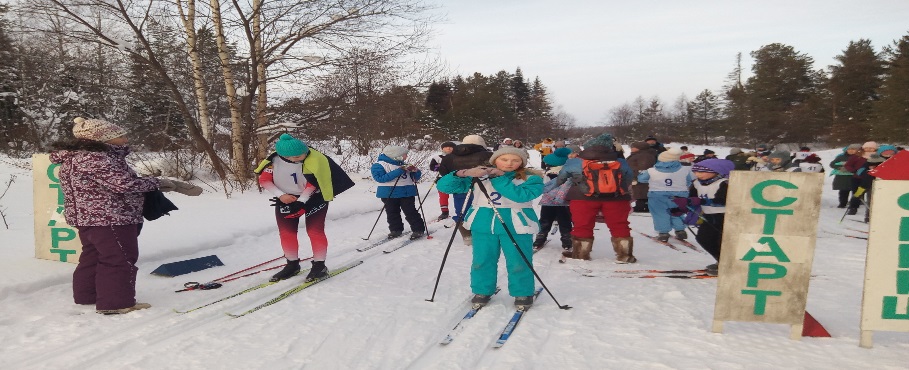 Муниципальная программа
 «Развитие системы муниципального управления»
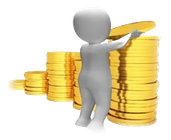 Цель: повышение эффективности муниципального управления
развитие кадрового потенциала – 378,0 тыс.руб;
управление муниципальными финансами муниципальным долгом – 8 748,6 тыс.руб;
управление муниципальным имуществом муниципального района "Корткеросский – 968,5 тыс.руб;
развитие информационного общества – 1 488,1 тыс.руб;
поддержка социально ориентированных некоммерческих организаций – 533,0 тыс.руб.
Основные направления расходов в 2024 году:
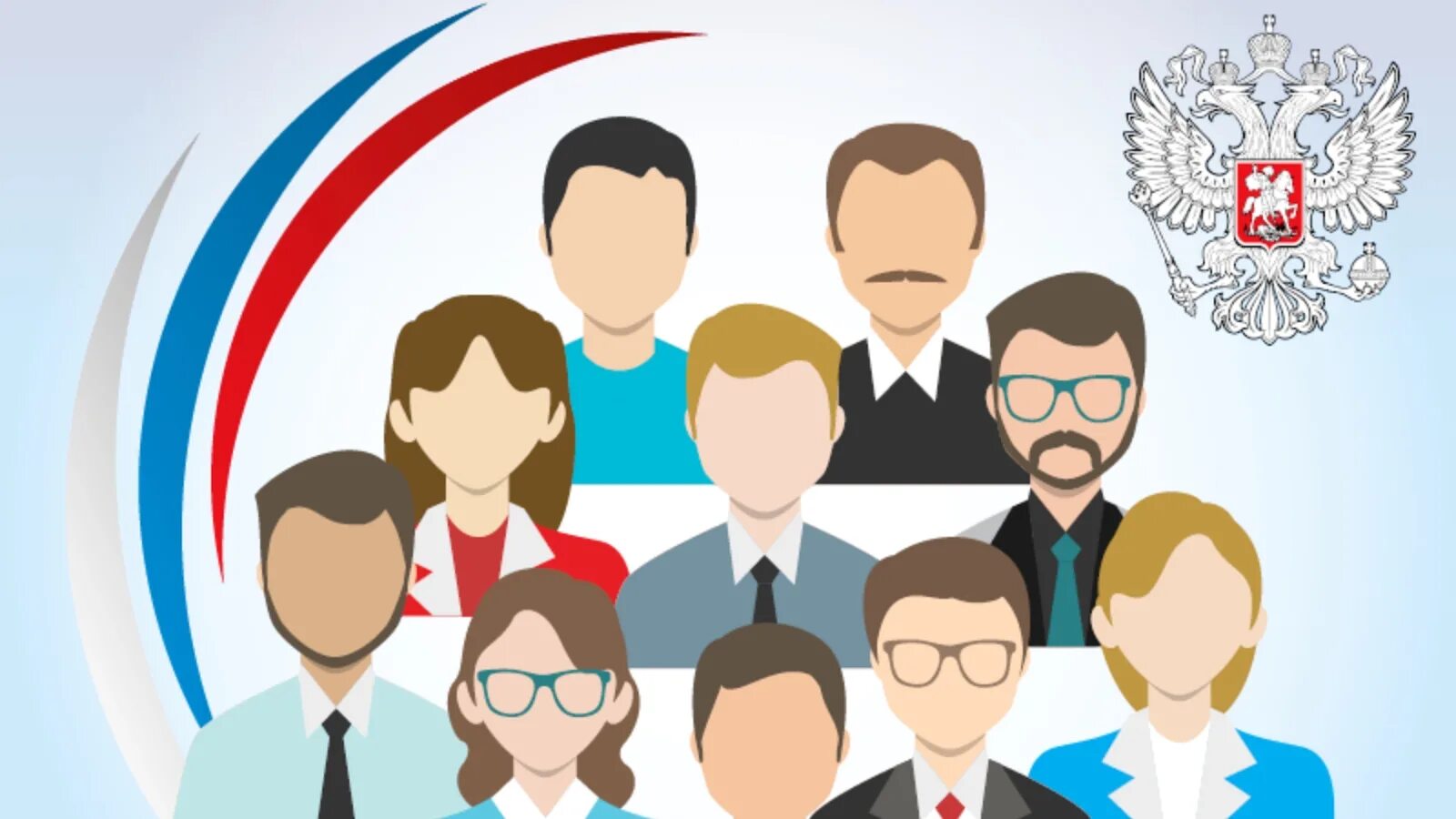 Муниципальная программа 
«Профилактика правонарушений и обеспечение общественной безопасности на территории МР «Корткеросский» РК
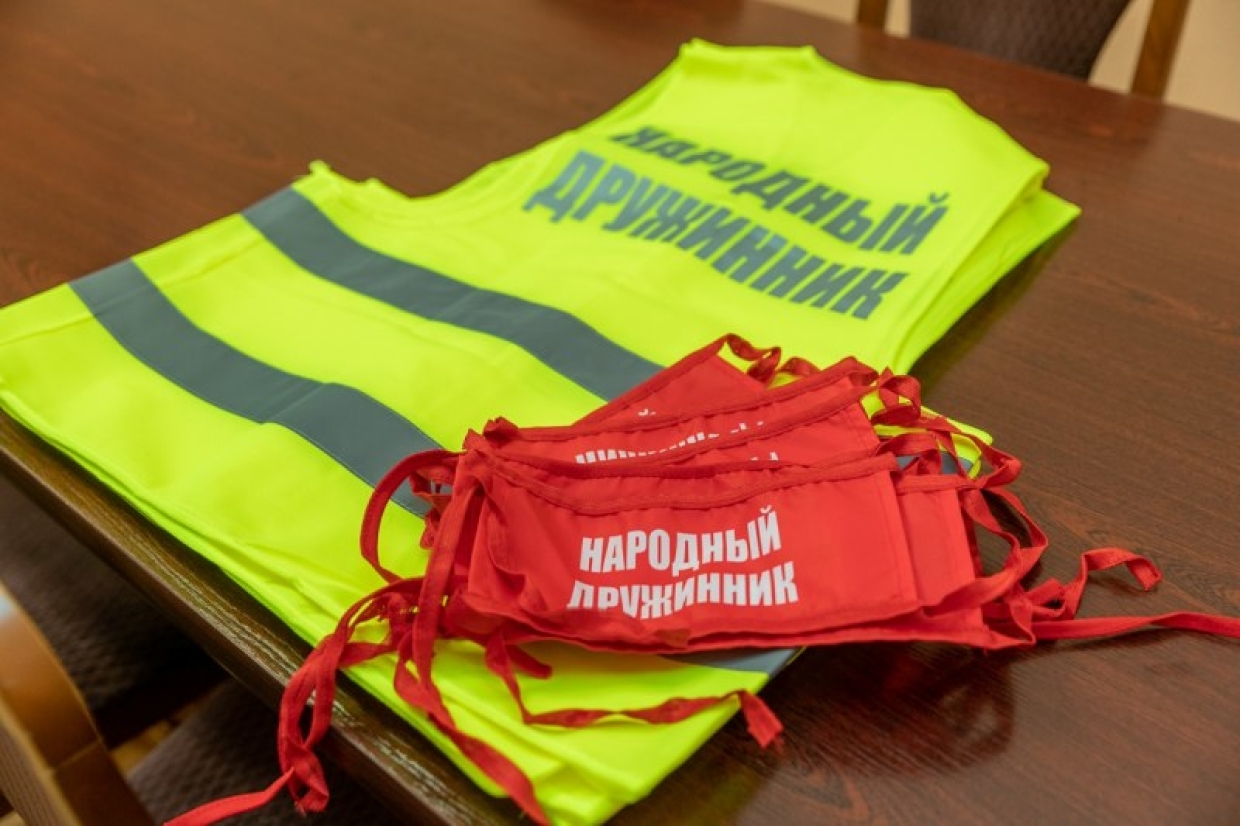 Цель: обеспечение правопорядка и общественной безопасности на территории муниципального образования муниципального района «Корткеросский» Республики Коми
Основные направления расходов в 2024 году:
организация общественного порядка добровольными народными дружинами – 128,6 тыс.руб;
установка и обслуживание систем (камер) видеонаблюдения в общественных местах в рамках реализации аппаратно-программного комплекса «Безопасный город» – 864,3 тыс.руб.
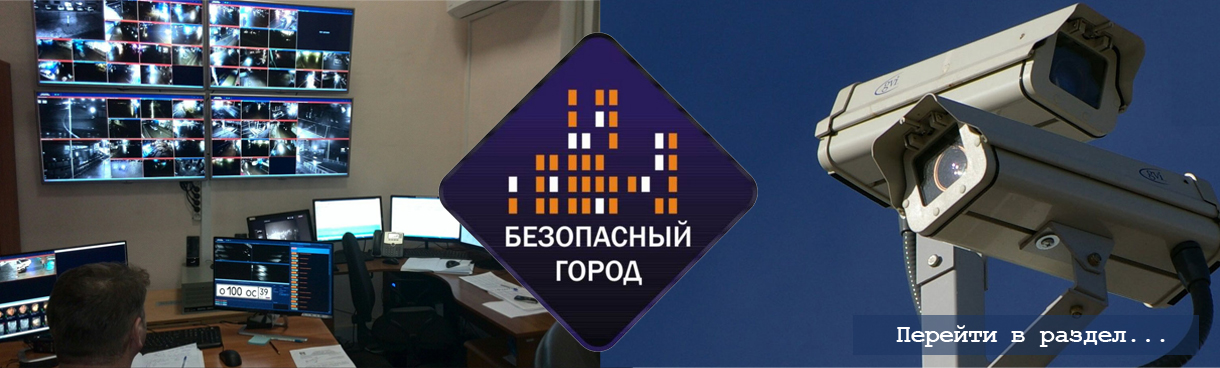 Изменение объёма финансовой помощи поселениям,тыс. рублей
Рост на 10 % или на 8 493 тыс. рублей
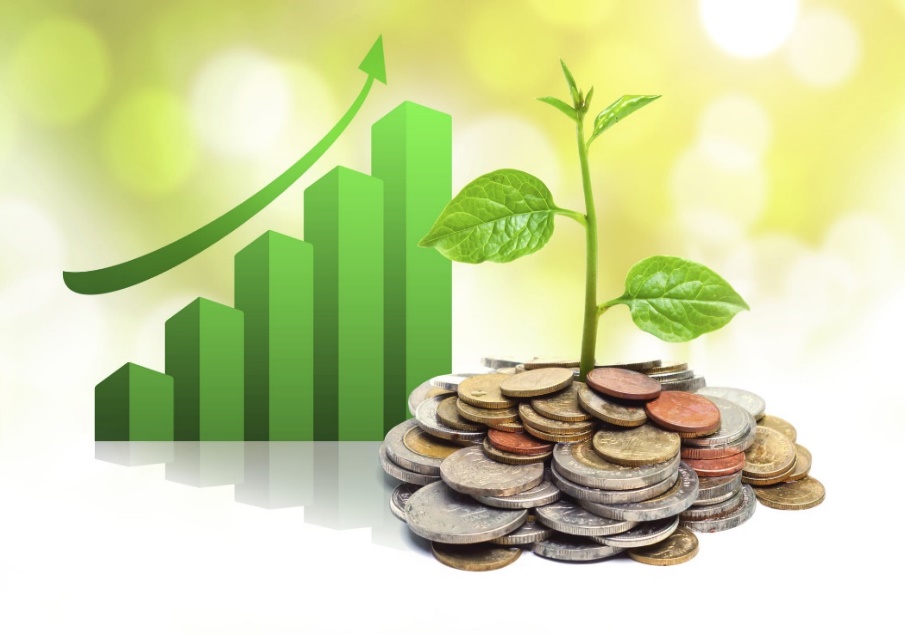 Бюджет исполнен с дефицитом в сумме 27 847 тыс. рублей
В первоначальном решении по бюджету на 2024 год был запланирован профицитный бюджет на погашение основного долга по бюджетному кредиту в сумме 16 491 тыс. рублей. Окончательным решением по бюджету утвержден дефицит в сумме 63 695 тыс. рублей. Дефицит сложился за счет вовлечения остатков средств на счетах бюджета на 01.01.2024 года. 
По факту бюджет исполнен с дефицитом в сумме  27 847 тыс. рублей. 
В составе источников финансирования дефицита: привлечение бюджетного кредита от других бюджетов РФ в сумме 8 300 тыс. рублей, ее погашение в сумме «минус» 9 582 тыс. рублей, изменение остатков средств 29 129 тыс. рублей
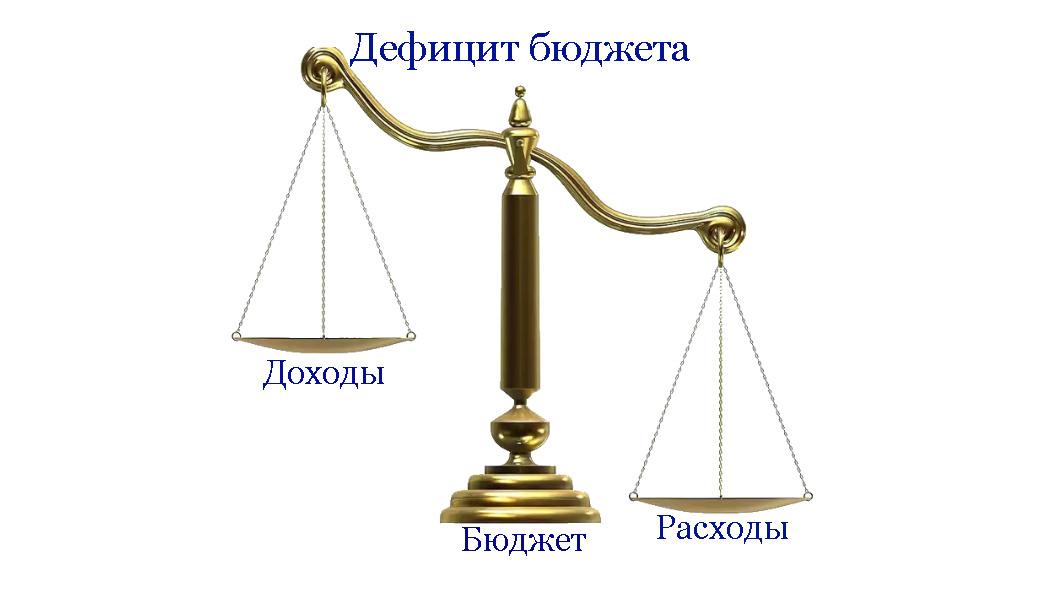 Сведения об объемах муниципального долга в динамике, тыс. рублей
Расходы на обслуживание мун. долга в динамике, тыс. рублей
ЗАКЛЮЧЕНИЕ Контрольно-счетной палаты от 30 апреля 2025 года №01-04/31
Годовой отчет об исполнении бюджета МО МР «Корткеросский» за 2024 год рекомендован к рассмотрению и утверждению Советом муниципального района «Корткеросский»
Расходы
Подводя итоги исполнения бюджета за прошедший год, мы всегда заглядываем вперед, оценивая наши перспективы. В текущем 2025 году нам предстоит дальнейшая работа, по увеличению налогового и неналогового потенциала местного бюджета, по повышению эффективности расходов бюджета. Сокращение неэффективных затрат должно быть источником для развития отраслей бюджетной сферы, включая повышение уровня заработной платы и обновления основных фондов.
Контактная информация
Управление финансов администрации муниципального района «Корткеросский» 
Адрес: с. Корткерос, ул. Советская, д. 225




Запись на прием по личным вопросам проводится по четвергам в приемной Управления финансов по телефону с 10 до 17 часов
Телефон приемной (факс): 8-2136-9-96-32
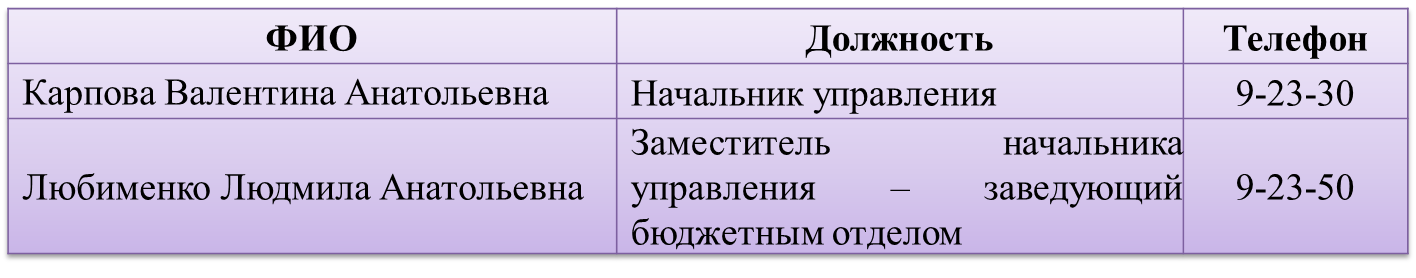 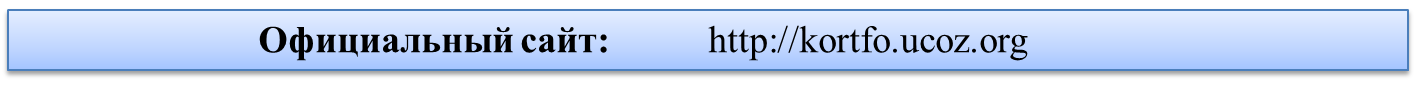 Спасибо за внимание
36